Interagency Digital Equity Grant Information Session
NCDIT Office of Digital Equity and Literacy
Agenda
Definitions
Overview of Grant and Requirements
Q&A
Definitions
Digital Equity: All individuals and communities have the information technology capacity needed for full participation in our society, democracy, and economy. Digital equity is necessary for civic and cultural participation, employment, lifelong learning, and access to essential services.
Digital Inclusion: Activities necessary to ensure that all individuals and communities, including the most disadvantaged, have access to and use of information and communication technologies.
Access to affordable high-speed internet;
Access to a device that meets the needs of the user;
Access to digital literacy training;
Quality technical support; and
Applications and online content designed to enable and encourage self-sufficiency, participation and collaboration.
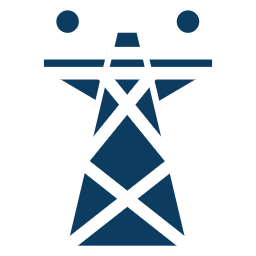 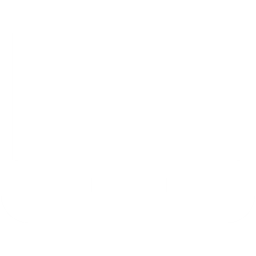 American rescue plan act funds Investment plan
Ensure availability of internet service at speeds of at least 100/20 Mbps for more than 98% of North Carolina households.
Infrastructure
$971M
$380M
GREAT Grant ($350M American Rescue Plan Act; $30M State CIF)
$400M
Completing Access to Broadband (CAB)
$90M
Stop Gap Solutions
$100M
Broadband Make Ready Accelerator (Pole Replacement Fund)
Broadband Mapping
$1M
Awareness and Digital Literacy
Improve awareness and enable all North Carolinians to realize the benefits of high-speed internet through digital literacy allowing access to the digital economy.
$50M
Digital Equity Grant Program Overview
Interagency Digital Equity Funding Program (Fall 2022) - $10 million
Large, scalable programs that support the entire state or a region (more than one county)
Eligible entities are universities, community colleges, and state agencies

Capacity Building Grant Program (Winter 2023) - $14 million
Build capacity to develop or expand digital equity programs in communities across North Carolina
Will require partnerships between local municipalities and community-based organizations
[Speaker Notes: Link to share in chat: https://www.internetforall.gov/sites/default/files/2022-05/DE%20Info%20Sheet%20-%20IFA%20Launch-%20Final.pdf]
Interagency Grant Eligibility & Funding
Applicants must be an entity of North Carolina state government, which includes:  

 All state government organizations as outlined on this web page: State Organizations A-Z | nc.gov 

University of North Carolina System or individual schools, universities, or centers within  

North Carolina Community College system or individual schools, colleges or centers within the system

Applicants can apply for up to $2 million. The Office of Digital Equity and Literacy reserves the right to fund a portion of an application.  
Only one application per office will be accepted. However, we will accept more than one application per agency or institution if they are a part of a separate division or office.
This funding term is for two years. The start date will be outlined in the signed contract between funding recipients and NCDIT, but the funding term will likely run from Jan. 1, 2023, to Dec. 31, 2024.
Priority Populations
Projects MUST prioritize one or more of the following groups:
Low-income households (150 percent of the Federal Poverty Level or below)  
Individuals who primarily reside in a rural area  
Aging residents    
Incarcerated and second chance residents/Reentry/Justice Involved   
Veterans    
Individuals with disabilities  
Individuals with a language barrier, including individuals who   
Are English learners; and/or  
Have low levels of literacy   
Individuals who are members of a racial or ethnic minority group
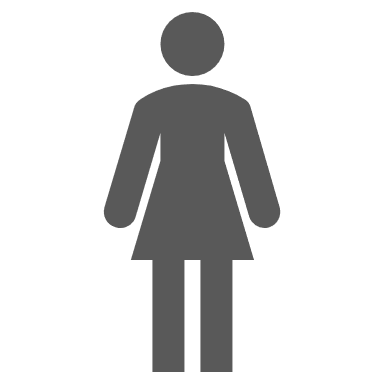 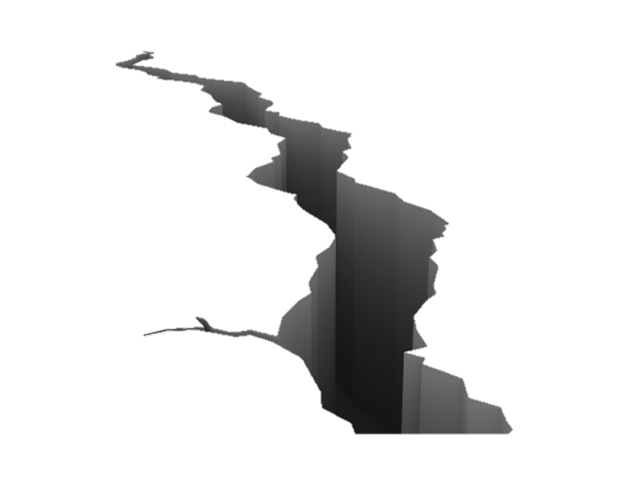 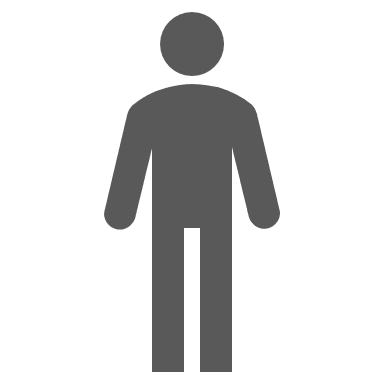 Examples of Projects
Examples of projects include but aren’t limited to: 
A “digital navigator” program to help community members get connected, use digital tools/devices, and access digital skills classes, 
Digital literacy and digital skills courses and trainings, 
Supporting local coalitions to develop and implement municipal or regional digital inclusion plans, 
Expanding device lending programs and/or device distribution programs, 
Increasing the accessibility or usability of online and digital content, 
Staff time or consulting services for digital inclusion projects, 
Creating telehealth rooms in libraries, schools or other community spaces, and 
Other projects related to internet affordability, devices, digital literacy, or technical support/assistance.
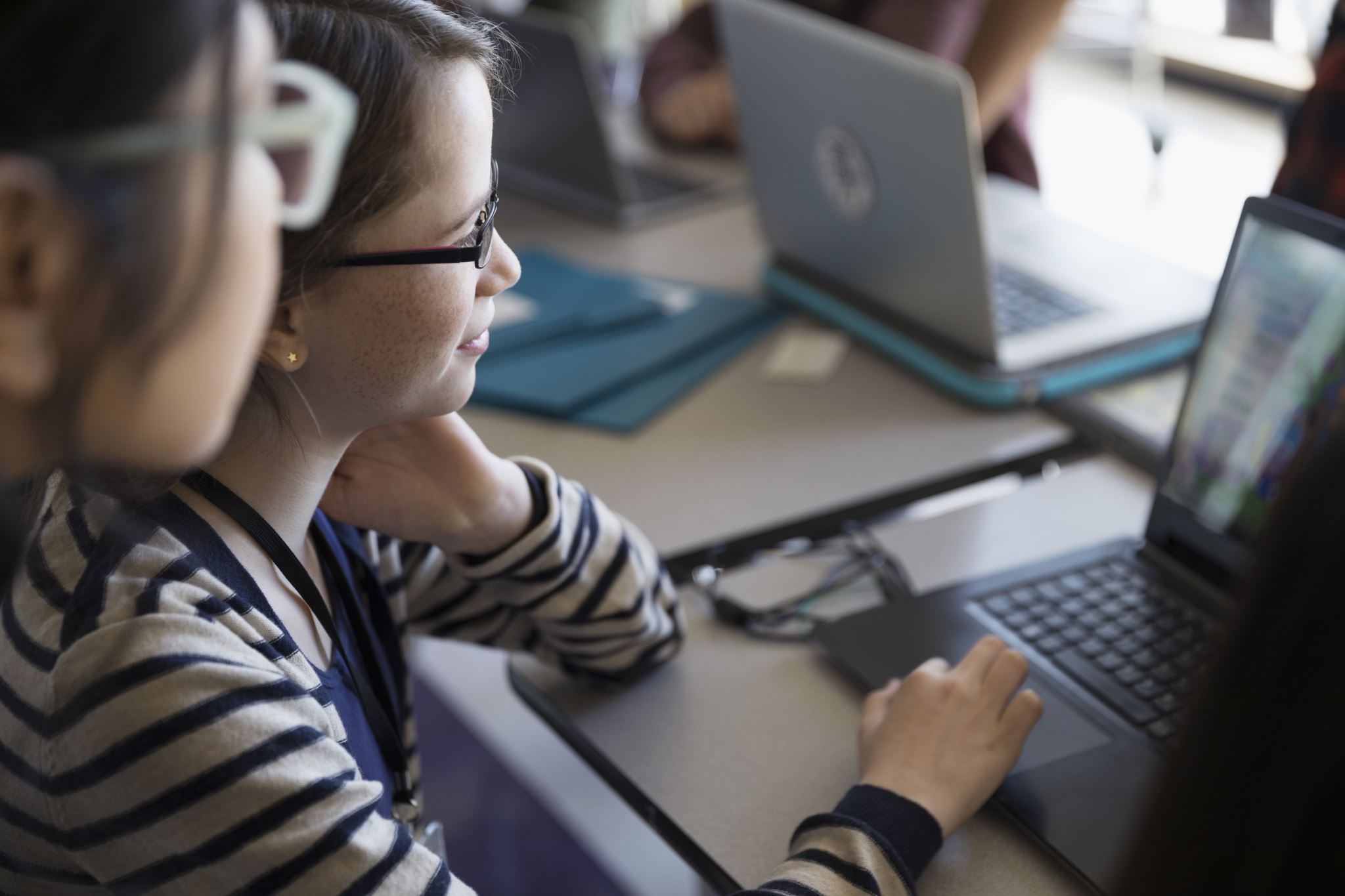 How to apply
By 5 p.m. on Oct. 28, 2022, applicants must:  
Complete an online application form.  
Submit a complete application document (cover page, project narrative, timeline, and budget) formatted as a single PDF to Maggie Woods at maggie.woods@nc.gov. 

A complete application document should include the following: 
Cover Page 
Project Narrative: The project narrative must not exceed four pages, single-spaced, 12-point font, and one-inch margins. The cover page, timeline and budget are not included in the four-page limit. 
Scope of the Project
Area and Population Served
Intended Outcomes and Metrics
Partners and Local Engagement
Potential Obstacles
Project Timeline: Especially what you plan to accomplish within the first year
Project Budget: Use included template
Project Narrative
Scope of the Project
Provide a detailed description of all major project activities  
Describe in detail how the project activities will advance digital equity 
Describe your entity’s experience working in digital equity (if applicable). If your entity does not have experience working in digital equity, how will you build your expertise? 
Describe your entity’s staff capacity for this project. Describe any positions you plan to hire to increase your capacity.

Area and Population Served
What geographic area will your project serve?  
Who will your project serve? What are their biggest digital needs? 
Which priority populations outlined above will your project serve? What is your experience serving this/these population(s)?
Project Narrative Cont.
Intended Outcomes and Metrics 
What are your intended outcome(s) and metrics for the project? How will you define success? 
What tangible activities will you accomplish within the first year? 
How will you share what you learn outside your agency?  
 
Partners and Local Engagement 
Include a list of partners involved in the project and describe their role. If all partners aren’t yet identified, describe process for identifying partners. 
 
Potential Obstacles 
Discuss any barriers or obstacles you might encounter.
Questions?
Maggie WoodsDigital Equity Manager – NCDIT Office of Digital Equity and Literacymaggie.woods@nc.gov

ncbroadband.gov/funding-programs/digital-equity-grant